ÜRİNER SİSTEM TAŞ HASTALIKLARI (ÜROLİTİAZİS)
KTÜ TIP FAKÜLTESİ AİLE HEKİMLİĞİ ABD
İNT. DR. ŞEREF SEYİS
31.05.2019
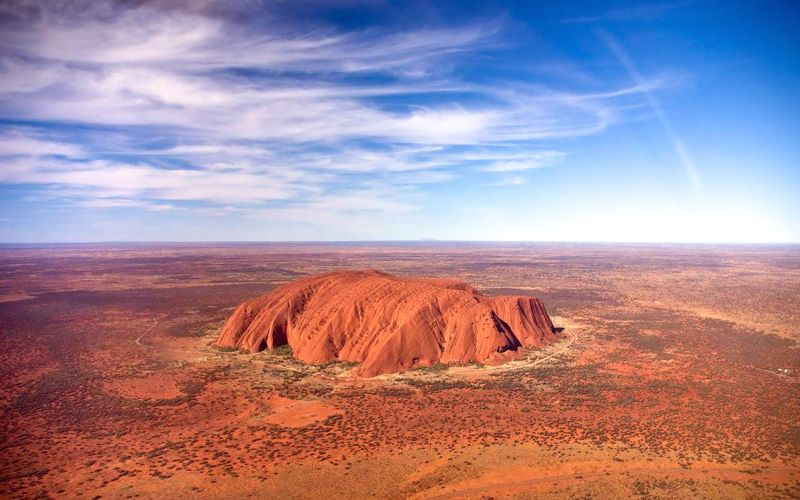 AMAÇ
Ürolitiazisi tanıyabilmek, ayırıcı tanı ve tedavisini yapabilmek
ÖĞRENİM HEDEFLERİ
Ürolitiazis hakkında bilgi vermek
Ürolitiazis  yapabilecek nedenleri sayabilmek
Ürolitiaziste yapılması gereken fizik muayeneleri ve istenecek laboratuar tetkiklerini sayabilmek
Ayırıcı tanıda düşünülmesi gereken hastalıkları sayabilmek
Ürolitiazis tedavisini yapabilmek
Ürolitiazis, ciddi ani başlangıçlı ve tek taraflı ağrıyla seyreder. Ağrı, kasıklar ile genital organlara yayılabilir ve bulantı-kusma eşlik edebilir. Hastaların büyük çoğunluğunda gros ya da mikroskobik hematüri vardır. Dizüri ve urgency, distal üreter taşlarında görülür.
Epidemiyoloji
Prevalansı: % 2 - 3

Hastaların 2 / 3’ ü erkek (30 - 50 yaş)

Yaşam boyunca ürolitiyazis gelişme riski:  % 8-20 

Taş  hastalığında nüks:  1 yıl içinde     %10
					5 yıl içinde     %35	
                          		10 yıl içinde   %50
Türkiye’de taş hastalığı
Toplumun %14.8’inde taş hastalığı öyküsü mevcut

 Erkek-kadın oranı 1.5 / 1

 En çok 45 - 54 yaş grubunda

 En çok Güneydoğu Anadolu, Akdeniz ve Doğu Karadeniz
Epidemiyolojik faktörler:
- İntrensek faktörler 
	Kalıtım 
	Cinsiyet 
	Obezite 
 
- Ekstrensek faktörler
	Coğrafi durum ve iklim
	Sıvı alımı ve diyet
	Meslek
Taşların kimyasal bileşimi
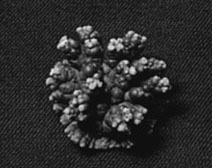 % 70 - 80’i Kalsiyum oksalat 

% 5 - 10’u Kalsiyum fosfat 

% 5 - 10’u Ürik asit

% 5 - 15’i Struvite

% 1 - 5’i Sistin

% 1<   Diğer: Ksantin, dihidroksi adenin, 
			İndanavir, triamteren, silikat
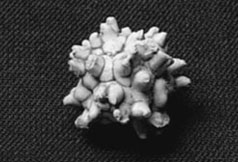 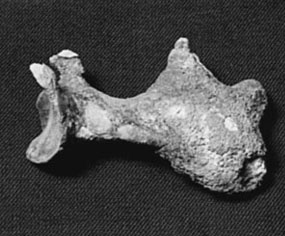 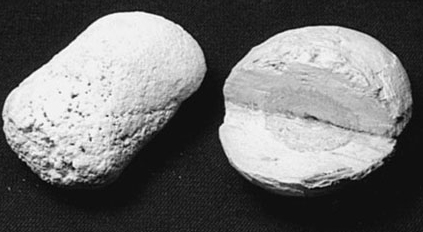 Taş oluşumuna yatkınlık yaratan hastalıklar
Distal renal tubuler asidoz
Hiperparatiroidi 
Sarkoidoz 
Süt alkali sendromu 
Paget’s hastalığı 
İmmobilizasyon 
Multiple myelom
Cushing sendromu
Malabsorbsiyon
Kronik diyare
Barsak rezeksiyonu
İnflamatuar barsak hastalığı
Gut hastalığı
Lesh-Nyhan sendromu 
Malign hastalıklar
Taş oluşumuna neden olan ilaçlar
Asetozolamid
Allopurinol
Askorbik asit
Kalsiyum 
Furosemid
Laksatifler 
Metoksifluran
Vitamin D
Allopurinol 
Amoksisilin / ampisilin
Seftriakson 
Siprofloksazin 
Efedrin 
İndanavir
Magnezyum trisilikat
Sulfanamid 
Triamteren
İdrar kompozisyonunu bozarlar
Kristalize olurlar
Öykü – FM 

Laboratuvar 

Görüntüleme
KLİNİK
Ağrı
 Hematüri
 Bulantı-kusma
 Yüksek ateş-terleme-taşikardi
 Anüri
 Üretra taşlarında glob vezikale
FİZİK MUAYENE
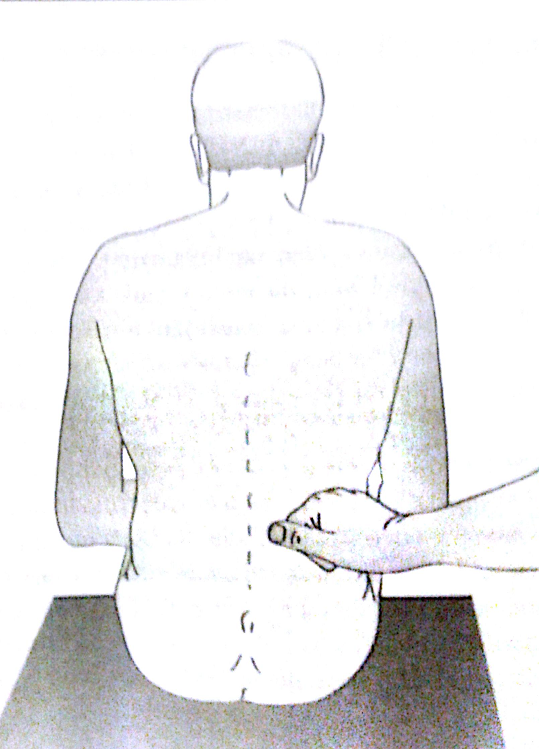 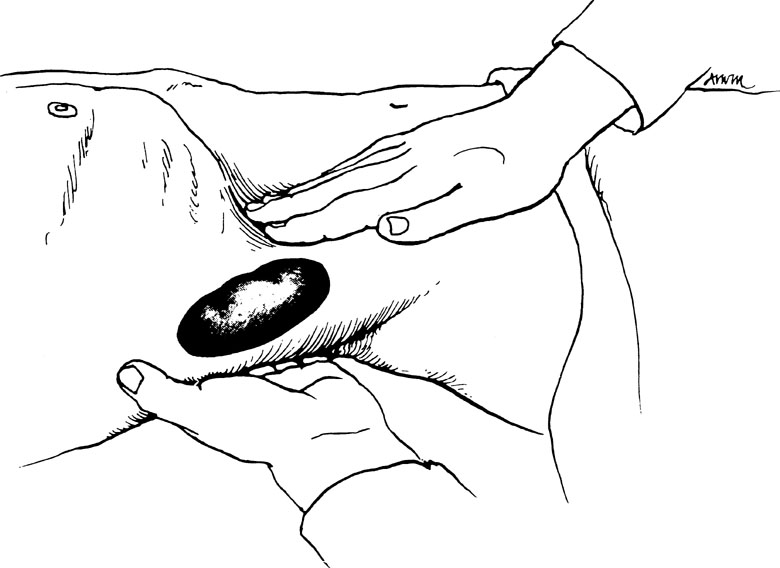 Fizik muayenede kostovertebral açı hassasiyeti (KVAH) böbrek ya da üreter taşını düşündürebilir. 
Perküsyonla lomber hassasiyet, palpasyonla hidronefrotik bir böbreğin ya da perinefritik bir absenin palpe edilmesi altında bir böbrek veya üreter taşını düşündürebilir.
Rahat  edebilecekleri pozisyon bulamazlar.
Taş hastalarında sıklıkla terleme, taşikardi ve takipne bulunur. Tansiyon yükselmesi de görülebilir. Obstrüksiyonla birlikte infeksiyon bulunmuyorsa ateş yükselmez.
Eğer hidronefroz gelişmişse ve çok ilerlemişse bu kitle inspeksiyonda ve palpasyonda da farkedilebilir.
İnfeksiyonun peritonu irrite etmesi sonucu rebound fenomeni bulunabilir.
Abdominal distansiyon ve oskültasyonda barsak sesleri azalmış olabilir.
İdrar retansiyonu da renal koliye benzer ağrıya neden olabileceğinde mesane mutlaka palpe edilmelidir.
LABORATUAR
Ürolitiyazisi olan her acil hastaya idrar ve kan analizleri yapılmalıdır.
Tüm hastalara tam  idrar tahlili, gerekirse idrar kültürü
Sabah alınan ilk idrar en iyi örnektir. Mikroskopik hematüri en sık bulgudur. 
pH değişiklikleri, kristaller, lökosit, eritrosit, nitrit ve bakteri varlığı araştırılır. 
Ürik asit taşları-asidik idrar / Enfeksiyon taşları- alkali idrar
Sınırlı oranda piyüri taşın oluşturduğu irritasyon ile gelişen çok sık bir bulgu olup, bakteriürinin olmadığı durumlarda eşlik eden bir üriner enfeksiyon işaretçisi olmaz.

Enfeksiyon düşünülüyorsa 
tam kan sayımı
crp
prokalsitonin

Risk grubundaki hastalarda 24 saatlik idrar toplanarak mutlaka metabolik değerlendirme yapılmalıdır (volüm, pH, Ca, okzalat, ürik asit, magnezyum, sitrat…).
Radyolojik İnceleme
Direkt Üriner Sistem Grafisi
Ultrasonografi
İntravenöz Piyelografi
Bilgisayarlı Tomografi
Böbrek Sintigrafisi
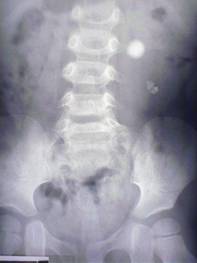 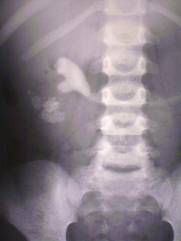 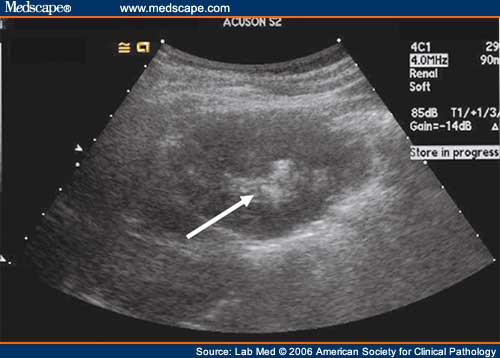 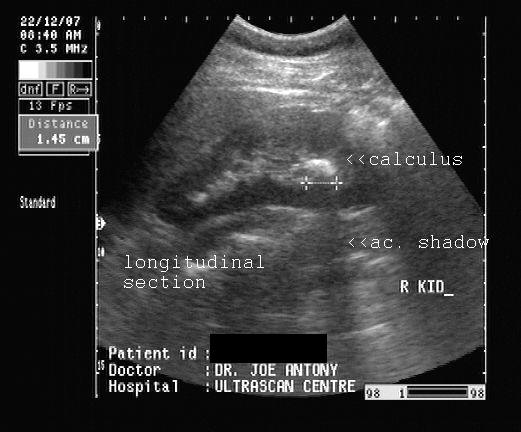 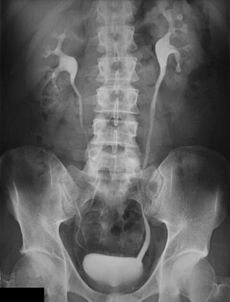 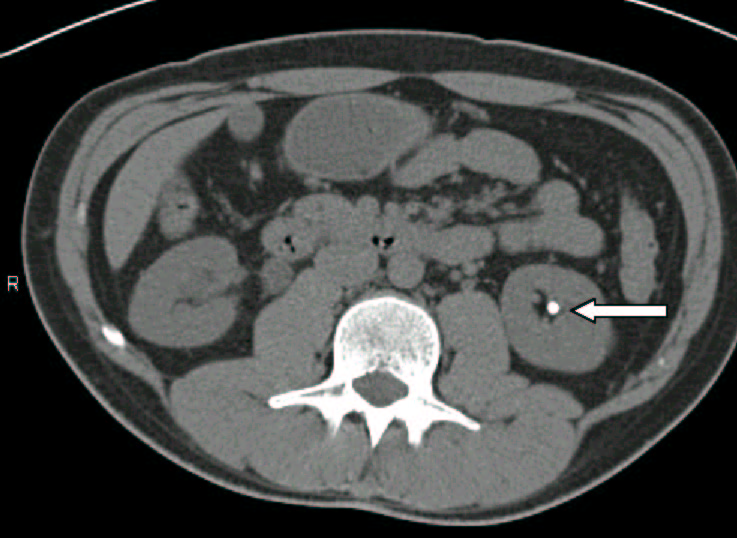 Ayırıcı Tanı
Kadınlarda: (Jinekoljik problemler) 
over torsiyonu 
over kisti
ektopik gebelik		
Erkeklerde:
Testis tümörleri 
Epididimoorşit
Prostatit
Diğer karın ağrısı yapan sebepler: Apandisit, kolesistit, divertikülit, kolit, kabızlık, herniler, arteriyel anevrizmalar
Diğer hematüri sebepleri (Glomerülonefrit)
Taş hastalığının komplikasyonları
Hidronefroz ve böbrek kaybı 

 Enfeksiyon – ürosepsis (%20 mortal)

 Yassı hücreli karsinom
TEDAVİ
AMAÇ: 
Hastanın ağrısının azaltılması ve rahatlatılması,
Üriner sistemin taşlardan temizlenmesi,
Yeni taş oluşumunun önlenmesidir.
Medikal tedavi 
Profilaktik Tedavi
Şok Dalga Tedavisi (ESWL)
Endoürolojik Yöntemler
Açık Cerrahi
MEDİKAL TEDAVİ
Acil şartlarda (kolik tedavisi)
IV hidrasyon
Analjezikler (NSAIDs)
Narkotik ajanlar – eğer cevap yok ise
Analjezik tedavi başarısız olursa hastayı rahatlatmak içim üreteral kateterizasyon ve stent yerleştirilmesi
Konservatif Gözlem
Çapı 5mm.’ye kadar olan taşların spontan düşme ihtimali ortalama %50 dir. 
Çapı ≥7mm’den büyük olan taşların düşme ihtimali zayıftır, konservatif gözlem dışında ek tedavilere ihtiyaç duyulabilir.
Çapı 10mm’den büyük taşlarda çoğu olguda hastalara cerrahi tedaviye gider. Spontan düşmesini beklemek önerilmemektedir.
Taşın spotan düşmesinde taşın büyüklüğü, şekli, lokalizasyonu, böbreğin anatomik özellikleri, hastanın sıvı alımı ve aktivitesi önemlidir.
Nonspesifik tedavi
Hastanın günlük sıvı alımı 3000 ml’ye çıkarılmalı, hastanın aktivitesi arttırılmalıdır.
Kalsiyum kanal blokörü ve alfa-1 reseptör blokörlerinin üreter düz kasını gevşetme özellikleri sebebiyle spontan pasajı artırması için özellikle distal üreter taşlarında önerilmektedir. 
Kortikosteroidlerin alfa-1 reseptörler ile kombine kullanımı taş geçişini kolaylaştırabilmekle beraber bu ajanların tek başına kullanımı önerilmemektedir. 
NSAID’ ler de ödemi azalttıklarından ve analjezik etkilerinden dolayı kullanılabilirler.
Spesifik tedavi
Medikal tedaviye uygun ürik asit taşlı hastalarda ise hidrasyon sağlanır, idrar alkalinize edilir ve idrardaki ürik asit düzeyi azaltılır.
Ürik asit taşları düşük pH’lı idrar ortamında oluştuğundan, idrar pH’sı 6.5-/7.0 arasında tutulmaya çalışılır.
Oral alkenleştirici ajanlar sodyum ve potasyum bikarbonat ve potasyum sitrattan ibarettir. Alternatif olarak portakal suyu da idrarı alkalenleştirir.
Molar sodyum laktat (1/6 ) ile yapılan IV alkelenleştirme de etkilidir.
CERRAHİ TEDAVİ
AMAÇ:
Böbrekteki tüm taşların çıkarılması,
Tüm düzeltilebilir anatomik bozuklukların onarılması,
Birlikteki üriner enfeksiyonların tam eradikasyonu,
Çalışmakta olan böbrek dokusunun korunması
ESWL
Perkütan Nefrolitotomi 
Açık Taş Cerrahisi
Böbrek Taşlarında Aktif Taş Alımı Endikasyonları
Taş boyutunun artması
Yüksek riskli hastalarda taş oluşumu
Taşa bağlı obstrüksiyon
Enfeksiyon
Ağrı ve hematüri gibi semptomatik taş hastalığının mevcudiyeti 
15 mm’den büyük böbrek taşları
Takip şansı olmayan 15’mm den küçük böbrek taşları 
Hasta tercihi
Komorbidite varlığı
Seyahat ya da meslek tipi gibi sosyal durumlar
Üreter Taşlarında Aktif Taş Alımı Endikasyonları 
Spontan pasaj ihtimali düşük olan taşlar
Analjezik dirençli kolik ağrı varlığı 
Giderilmeyen obstrüksiyon
Böbrek yetmezliği varlığı (bilateral obstrüksiyon, tek böbrek)
KAYNAKÇA
1-J. Krepinsky  Urology 56: 915–920, 2000.
2-Akıncı M, Eur Urol. 1991: 20, 200-203
3-Campbell’s Urology  
4-European Association of Urology
TEŞEKKÜRLER